Лекарственные растения Краснодарского края
Подготовила 
учитель начальных классов
БОУСОШ № 1 ст. Динской Краснодарского края
Луганцева Г.В.
С желтыми цветками я,
Есть две мамы у меня.
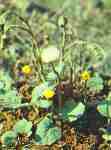 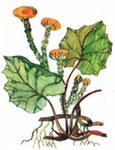 Мать-и-мачеха
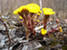 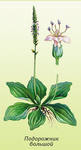 Тонкий стебелек у дорожки.
На конце его сережки,
На земле лежат листки –
Маленькие лопушки.
Подорожник
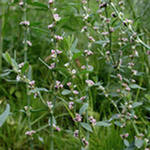 Я травка-муравка,
Сорняк полевой,
Когда цвету – меня сорви,
И от болезней примени.
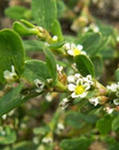 Спорыш
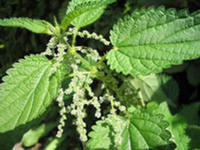 Ты растения не тронь.
Жжется больно, как огонь.
Крапива
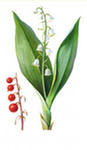 На больших столбах подряд
Лампы белые весят,
Расцветает он весной,
Только снег сойдет лесной.
Ландыш
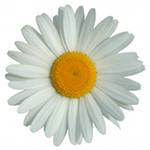 Стоят кругом сестрички:
Желтые глазки,
Белые реснички.
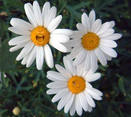 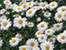 Ромашка
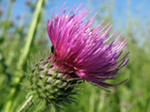 Держатся на стеблях крепких
Сто плодов шершавых, цепких.
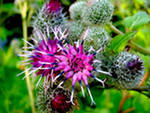 Репей
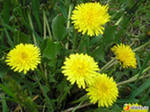 Горел в траве росистой,
Потом померк, потух,
И превратился в пух.
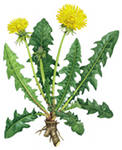 Одуванчик
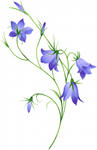 Мой брат зовет всех на уроки,
А я в полях стою высокий.
От ветра голову склоню,
Но почему-то не звоню.
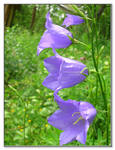 Колокольчик
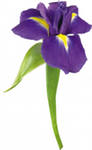 Я расту в садах, лесах, 
У болот и на прудах,
Я цвету почти все лето,
А зовусь я как конфета.
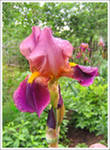 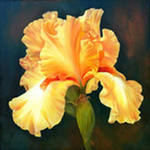 Ирис
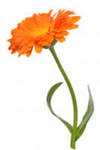 Называют «ноготки»
Цвета желтого цветки,
Как еще нас называют,
Для чего нас применяют.
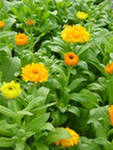 Календула
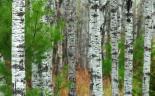 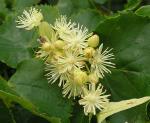 Берёза
Липа
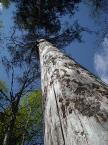 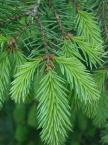 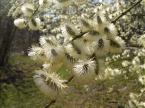 Ель
Ива
Сосна
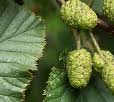 Орех
Ольха
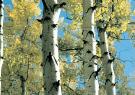 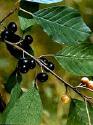 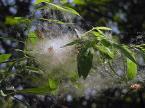 Осина
Крушина
Тополь
Сегодня на уроке
Я узнал …
Меня удивило …
Я задумался над …
Я научился …
Мне пригодится …
Я смогу …